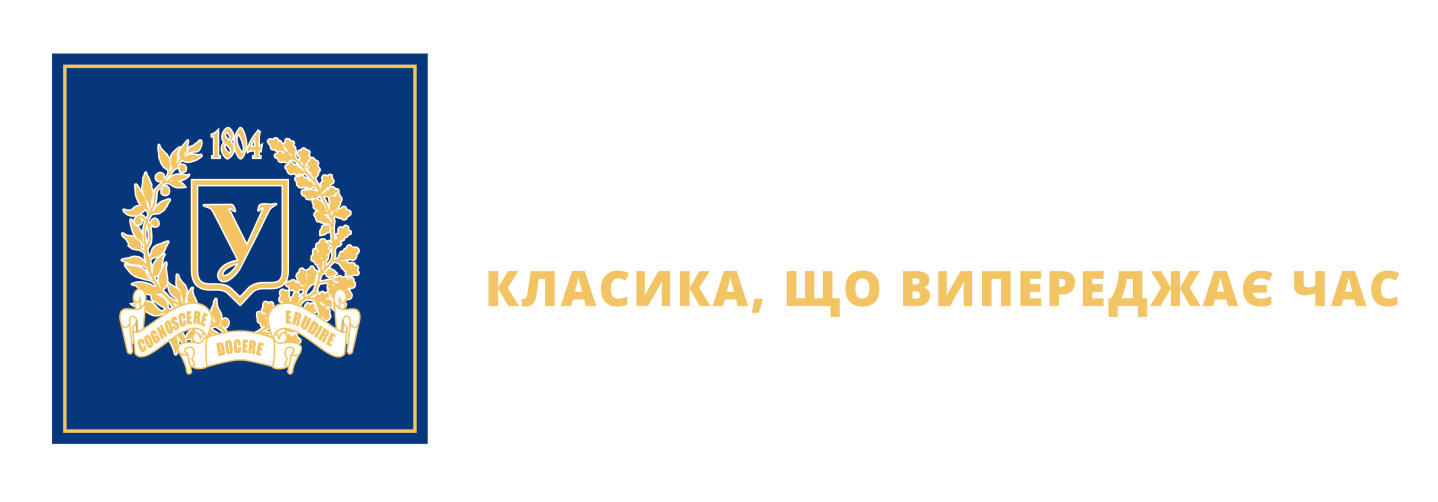 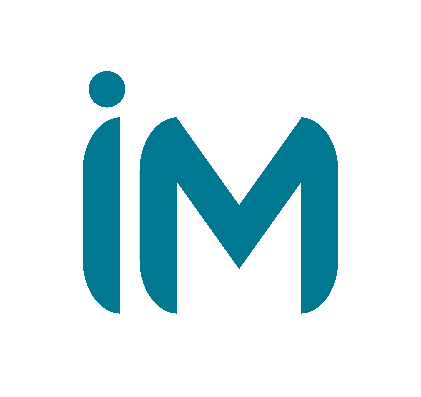 Презентація
ФАКУЛЬТЕТ
ІНОЗЕМНИХ МОВ
Скільки мов ти знаєш, стільки культур єднаєш
www.univer.kharkov.ua
Наш факультет вітає вас!
У цей важливий для вас час.
Коли ви маєте обрати.
Ким у житті вам варто стати.
Ми пропонуємо вам шанс Зробити мовний резонанс.
Який відкриє вам кордони.
Усуне мовні перепони.
Бо мови - це квиток у СВІТ
І для можливостей магніт.
Як кажуть, скільки мов ти знаєш, Стільки культур в собі єднаєш.
Харківського національного університету імені В. Н. Каразіна
Сучасні методи навчання.
Високий рівень викладання,
У дуже дружній атмосфері 
І доброзичливій манері
Вам допоможуть осягнути
 Ази професії й набути
Знання і професійні вміння 
Поглибленого розуміння.
Німецька мова та англійська.
Французька мова, італійська.
Іспанська та китайська теж 
Вам пропонують світ без меж.
Японську можна ще вивчати. 
Якщо до неї схильність мати.
Станьте експертами у двох 
Чи навіть фахівцями з трьох
З цих іноземних мов, обравши 
їх для себе, і їх пізнавши.
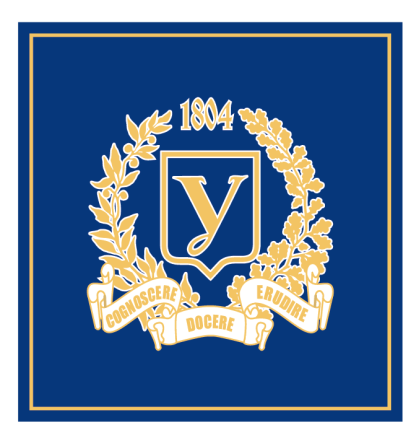 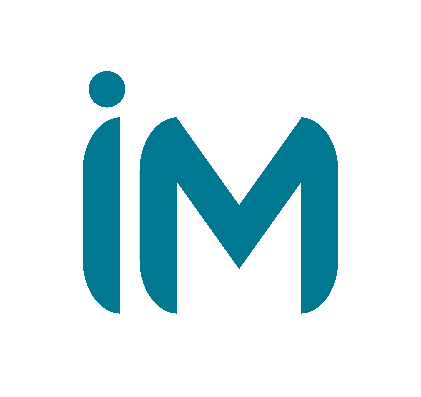 01
Структура факультету
02
Освітні програми
03
Умови вступу
Бакалаврський рівень
ЗМІСТ
04
Умови вступу
Магістерський рівень
ФАКУЛЬТЕТ ІНОЗЕМНИХ МОВ
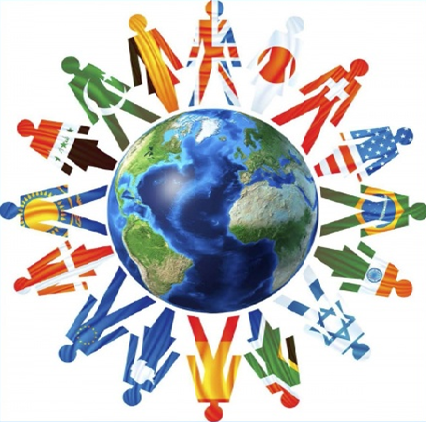 СТРУКТУРА ФАКУЛЬТЕТУ
кафедра англійської філології
кафедра німецької філології та перекладу
кафедра романської філології та перекладу
кафедра перекладознавства імені М. Лукаша
кафедра східних мов та міжкультурної комунікації
кафедра методики та практики викладання іноземної мови
кафедра англійської мови
кафедра німецької та  французької та мов
кафедра  ділової іноземної мови та перекладу
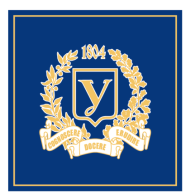 ФАКУЛЬТЕТ ІНОЗЕМНИХ МОВ
БАКАЛАВР / МАГІСТР
Денна форма навчання 
Заочна форма навчання
Паралельна форма навчання
Друга вища
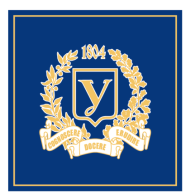 ФАКУЛЬТЕТ ІНОЗЕМНИХ МОВ
ОСВІТНІ ПРОГРАМИ
Англійська мова та література і переклад та друга іноземна мова

Німецька мова та література і переклад та англійська мова

Французька мова та література і переклад та англійська мова

Переклад (китайська та англійська мови)

Переклад (іспанська та англійська мови)

Переклад (арабська та англійська мови)
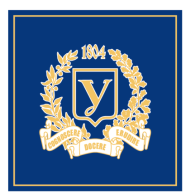 МЕТА ОСВІТНІХ ПРОГРАМ
Підготовка професійних і творчих  фахівців у галузі іноземної філології,  здатних використовувати іноземні мови в усній  та письмовій формі
ФАКУЛЬТЕТ ІНОЗЕМНИХ МОВ
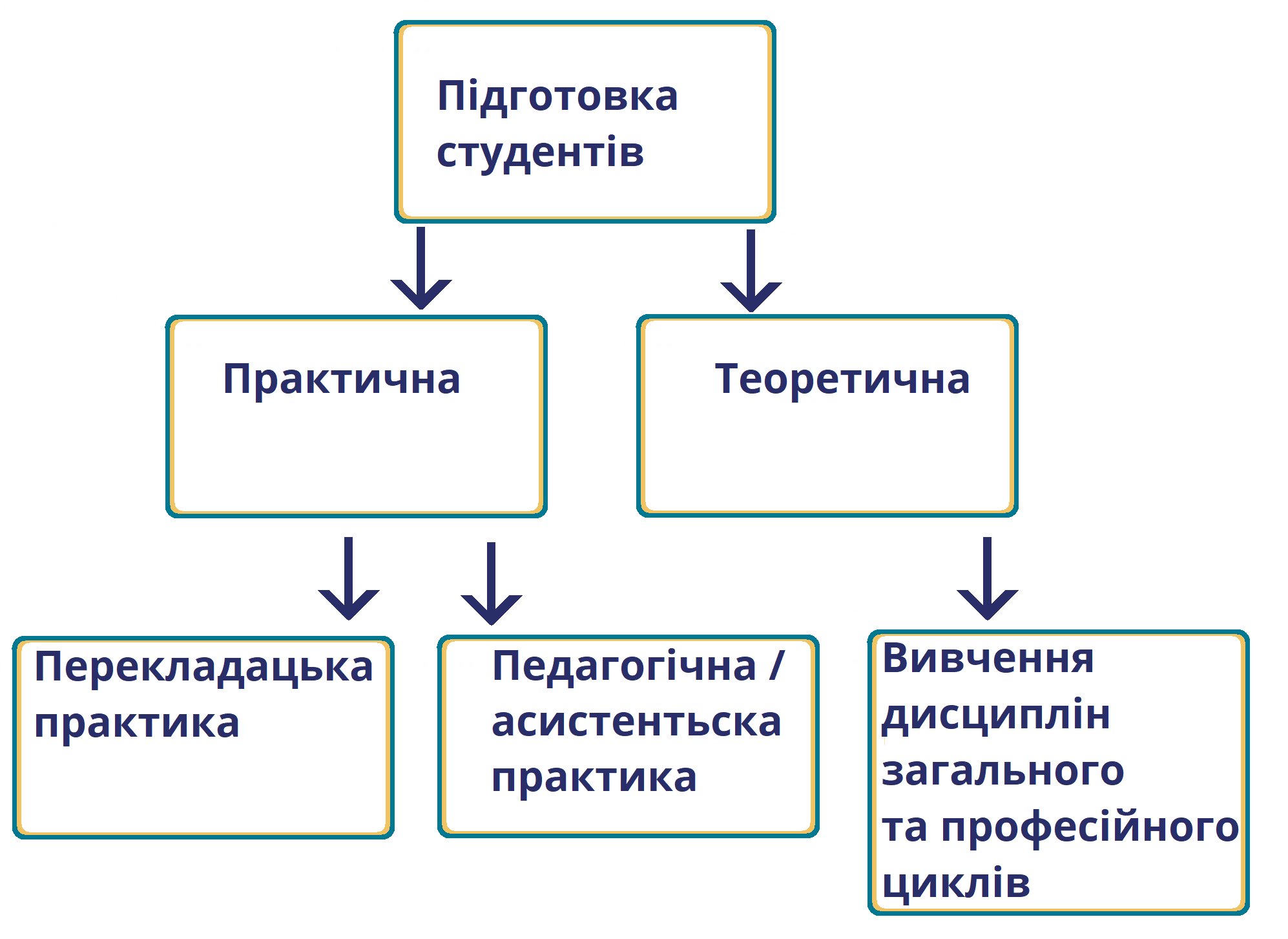 ОСВІТНІ ПРОГРАМИ
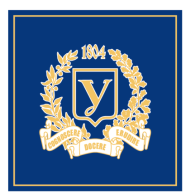 АКАДЕМІЧНА МОБІЛЬНІСТЬ
Німеччина
Франція
Іспанія
Італія
Китай
Туреччина
Марокко
КАР’ЄРНІ
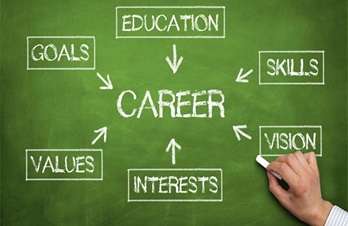 МОЖЛИВОСТІ
заклади та установи освіти (викладання іноземних мов в Україні та закордоном) 
друковані та електронні засоби масової інформації
сфера ІТ та PR-технологій (експерти-лінгвісти, клієнтська підтримка, копірайтинг)
фонди, спілки, фундації гуманітарного спрямування
 музеї, мистецькі і культурні центри 
установи і організації з потребою у перекладацьких послугах
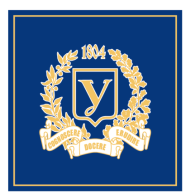 Прийом документів на І курс:
    на денну форму навчання — 14 липня;
        на заочну форму навчання — 14 липня.
Прийом документів на І курс закінчується:
            — від осіб, які мають право складати вступні    	випробування в університеті:
   денна форма навчання:
         16 липня о 18:00
          заочна форма навчання:
                16 липня  о18:00 — для вступників за       	   	    державним замовленням, 
                            2 серпня — для вступників з             		                  контрактом;
		   — від осіб, які не складають 			             вступних випробувань:
Бакалаврський рівень
Вступники подають заяви лише в електронній формі, окрім категорій вступників, зазначених у Правилах прийому.
денна форма навчання 
        — 23 липня о 18:00;
        заочна форма навчання 
               23 липня о 18:00
                  для вступників за державним  	  замовленням, для вступників 
	  за контрактом — 9 серпня.
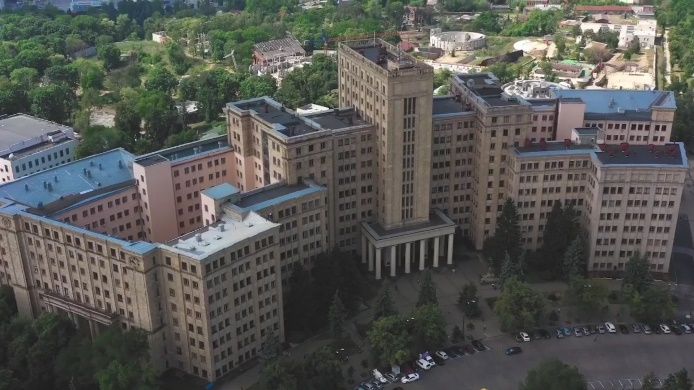 Перелік документів вступника
документ державного зразка про раніше здобутий освітній рівень, на основі якого здійснюється вступ, і додаток до нього, 2 копії;
сертифікати ЗНО: українська мова та література; іноземна мова; історія України/географія/математика/біологія/фізика/ хімія (за 2018/2019/2020/2021 рік), 2 копії;
паспорт громадянина України, 2 копії; витяг з державного демографічного реєстру (за наявності ID картки), 2 копії;
військовий квиток або приписне свідоцтво (для юнаків), 2 копії;
довідка ДПА про присвоєння реєстраційного номера облікової картки платника податків (ідентифікаційний код), 2 копії;
6 кольорових фотокарток розміром 3×4 см;
флюорографія (2021 рік);
2 конверти з поштовими марками.
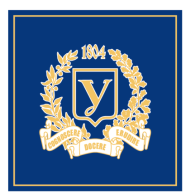 ВАРТІСТЬ НАВЧАННЯ
Форма 
навчання
Вартість одного року навчання, грн
Денна				24560



Заочна				12330
Прохідний конкурсний бал на бюджет (2018, 2019, 2020 р.р.)
МАГІСТЕРСЬКИЙ РІВЕНЬ
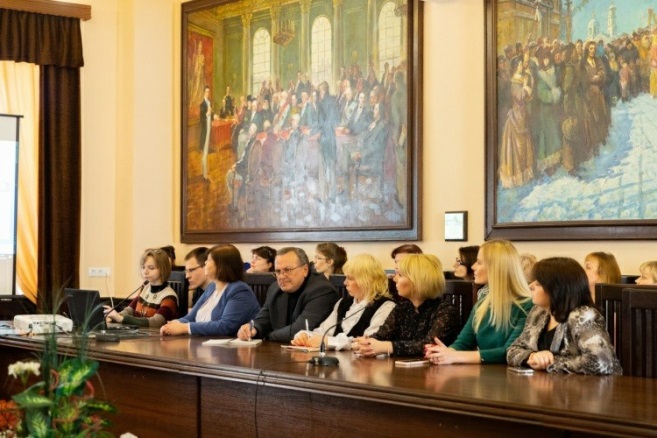 Реєстрація електронних кабінетів вступників, завантаження необхідних документів 
розпочинається 1 липня 2021 року.

Прийом заяв та документів починається 15 липня і закінчується 23 липня о 18:00.

Після проведення вступних іспитів та завершення прийому заяв та документів формується рейтинговий список абітурієнтів із зазначенням рекомендованих до зарахування.

Виконання вступниками вимог для зарахування 
до 18:00 7 серпня 2021 року (за державним замовленням), 
до 17 серпня 2021 року (за кошти фізичних та/або юридичних осіб).
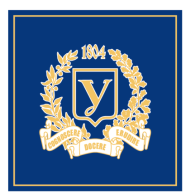 ПЕРЕЛІК ДОКУМЕНТІВ ВСТУПНИКА
- документ державного зразка про раніше здобутий освітній рівень бакалавра, на основі якого здійснюється вступ, і додаток до нього; 2 копії;
- паспорт громадянина України, 2 копії; витяг з державного демографічного реєстру (за наявності ID картки), 2 копії;
- паспорт громадянина України для виїзду за кордон (за наявності); 2 копії;
- військовий квиток або приписне свідоцтво (для юнаків), 2 копії;
- довідка ДПА про присвоєння реєстраційного номера облікової картки платника податків (ідентифікаційний код); 2 копії;
- флюорографія (2021 рік);
- 8 кольорових фотокарток розміром 3×4 см;
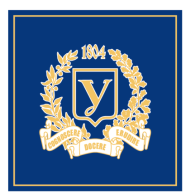 КІЛЬКІСТЬ МІСЦЬ 2020 р.
(бакалавр)
ВАРТІСТЬ НАВЧАННЯ
Форма 
навчання
Вартість одного
року навчання,
грн
Денна			28110


Заочна			16260
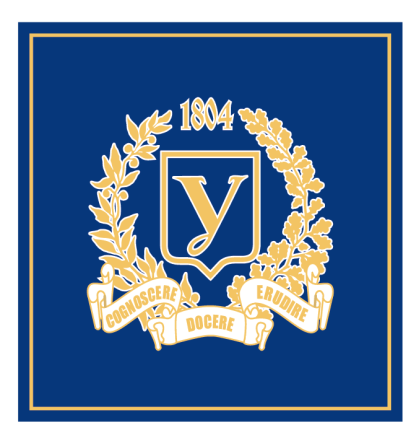 КОНТАКТНА ІНФОРМАЦІЯ
Сайт факультету:         fl.karazin.ua

Електронна пошта:     vstup.fl@karazin.ua
                                    	fl@karazin.ua

Телефони:                   +380 (50) 9765 015
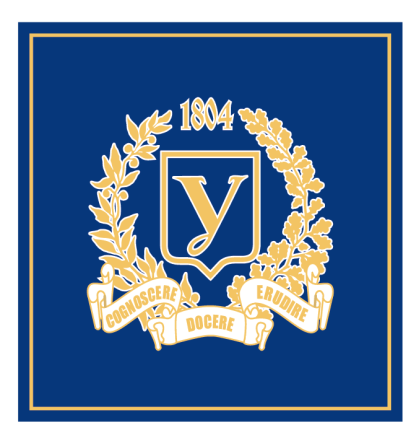 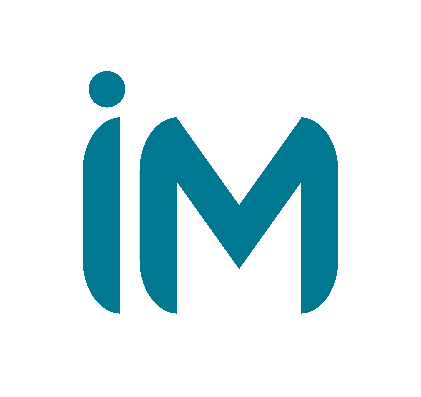 ДЯКУЄМО
ЗА УВАГУ